Information bei BII
Schulen ans Internet
Eckpunkte der Informationsveranstaltung
Schulische Infrastruktur
Antrag für einen Internetanschluss
Inbetriebnahme des Routers
Swisscom Der Sponsoring-Beitrag
Fragen & Diskussionen
Schulische Infrastruktur
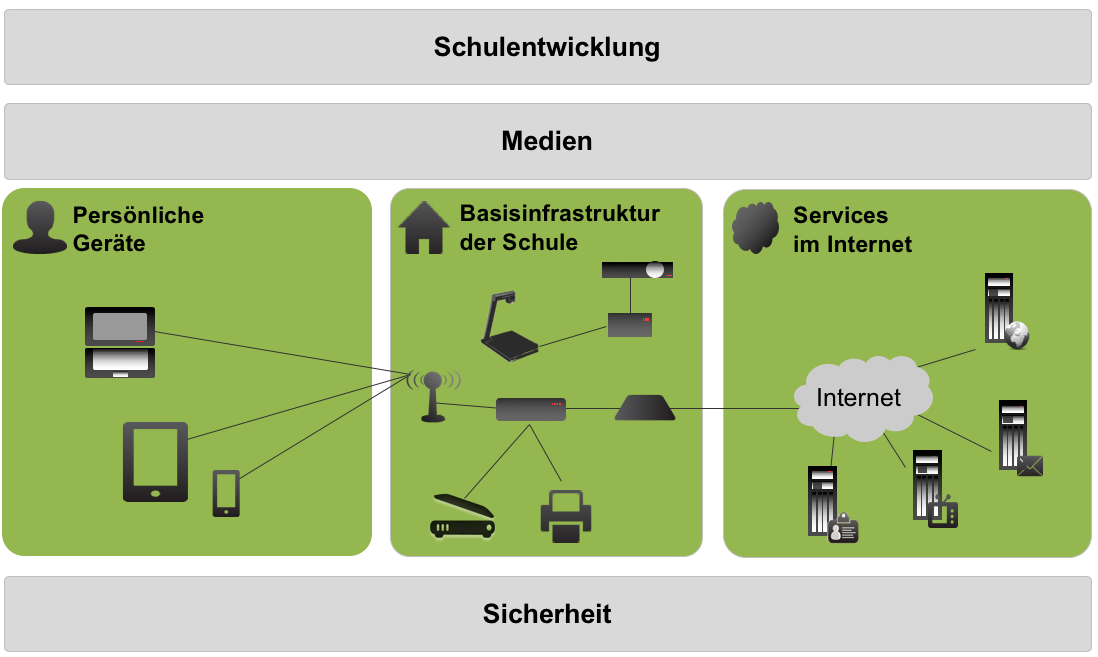 Die Beteiligten
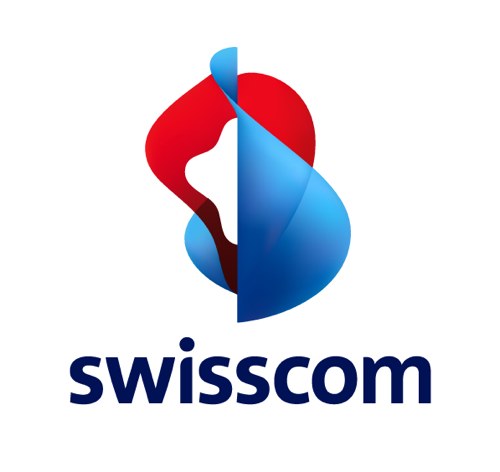 Helpdesk
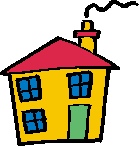 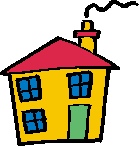 BII 
Service Desk
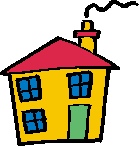 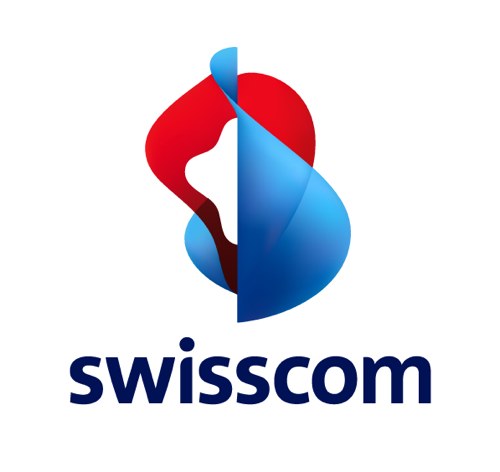 Techniker
Die Beteiligten
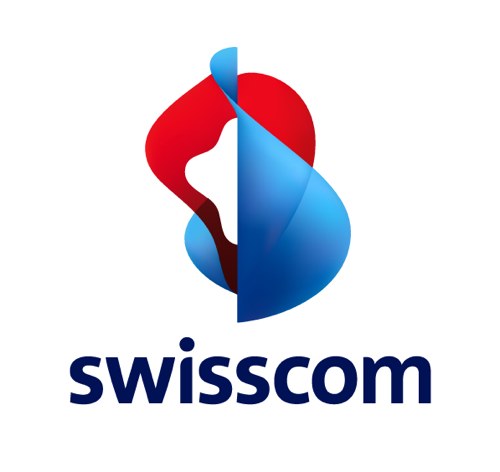 Helpdesk
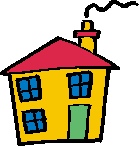 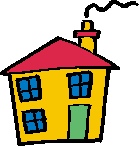 BII 
Service Desk
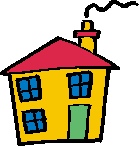 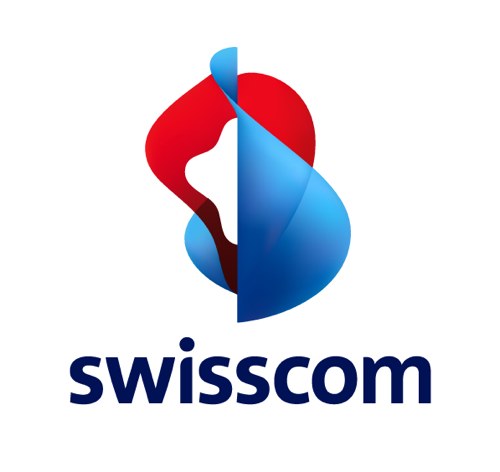 Techniker
VSA
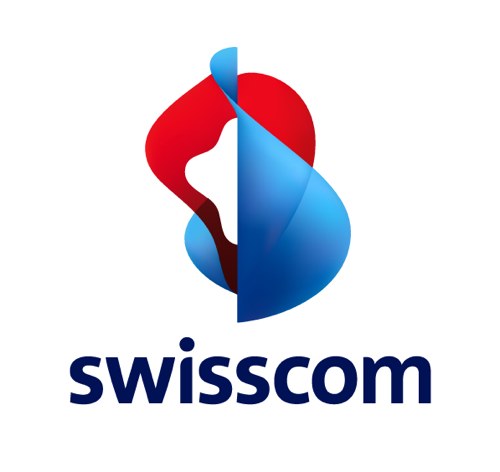 Back-Office
Ca. 28 SAI-Netze in der CH
Der Router
Kein WLAN einstellbar
Keine DHCP-Möglichkeit
Router-IP: 10.10Y.XX.1
DNS-Eintrag   164.128.36.36 sdns1.ip-plus.net
….
-> alles mögliche Fehlerquellen
Unterstützung
http://sai.edu-ict.zh.ch 
Nadine Barmet sai@vsa.zh.ch  ( Di-morgen und Do-nachmittag)
René Moser .....
Fragen bis jetzt?
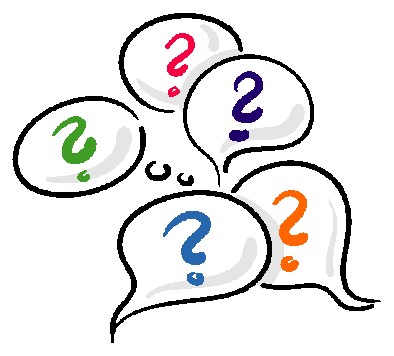 Anmeldung an SAI
ca. 1 Woche
ca. 1 Woche
Zugangs-daten an Fachstelle
Swisscom-techniker kommt
Router freischalten
Antrag ans VSA
Antrag an Swisscom
10-12 Wochen
Prüfung durch VSA
Infos an Informatik
Router- installation
SAI in Zahlen
Ca. 5'661 angeschlossene Schulen
entspricht ungefähr 50‘000 Schulklassen
oder fast 900'000 Schülerinnen und Schülern 
Im Kanton Zürich
Volksschule total: ca. 500 Anschlüsse
Mittel- und Berufsschulen: ca. 75
„Herausforderungen“
Bandbreite, Bandbreite, Bandb.....
Administrative Prozesse
An- Abmeldungen 
Kommunikation

Entwicklung zu SAI 3.0?
Zusatzdienste wie VoIP, ....
Contentfilter
.....
Herzlichen Dank für eure Aufmerksamkeit und „en Guteä“
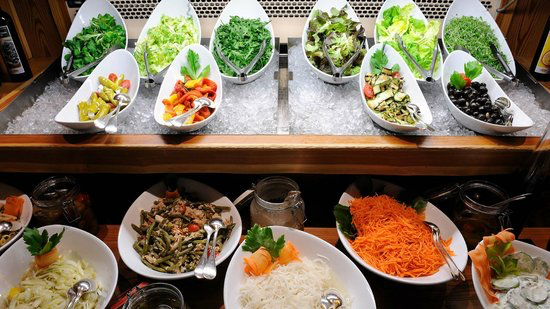